Rearranging Mechanical Advantage Equation and teach examples
Learning Objectives
I can mathematically rearrange the mechanical advantage equation.
I can calculate mechanical advantage using the formula.
[Speaker Notes: In this lesson, students will learn the definitions of both potential and kinetic energy. They will also be able to give examples of each and explain how potential energy changes into kinetic energy.]
Actual Mechanical Advantage (AMA)
The higher the Mechanical Advantage, the easier it is to move something.
We want to make the MA number bigger!!!
Means more Output force from the machine, 
less Input force from you! = less effort!!!
Basic M.A.= 1
Formula Representation
Solve for Output/Resistance Force (Fr)
Step 1 – Multiply both sides by input force Fe
Solve for Input Force/Effort Force (Fe)
Step 1 – Multiply both sides by input force Fe

Step 2 – Divide by AMA – actual mechanical advantage on both sides.
(Fe)
(Fe)
Fr = (Fe)AMA
__
AMA
__
AMA
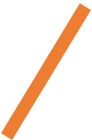 AMA Related Equations
Calculation Example #1
1. A lever lifts 280N with an effort of 40N. What is the mechanical advantage?
?
40N
280N
Calculation Example #2
2. How much effort is needed to lift a 200N object with a lever that has a mechanical advantage of 4?
4
?
200N
Calculation Example #3
3. A moving pulley has a mechanical advantage of 2 and you use 200N of force. What is the force/weight of the object?
2
200N
?